South Africa
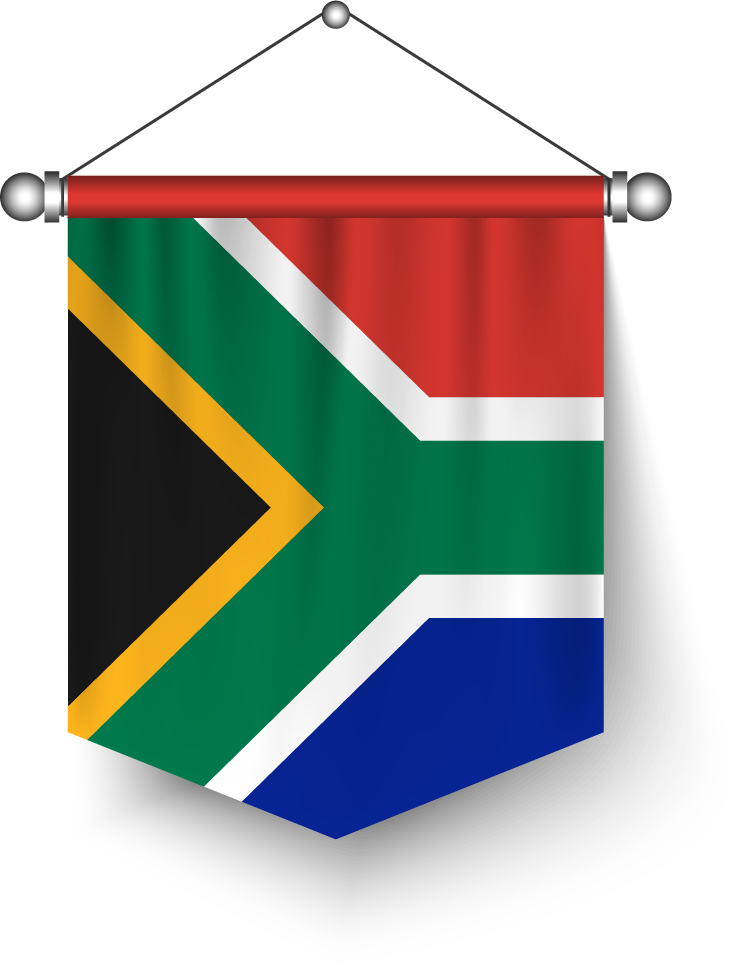 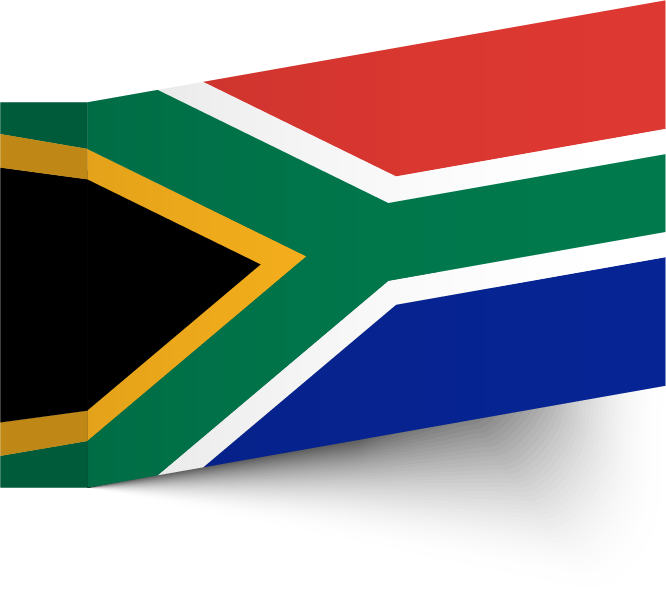 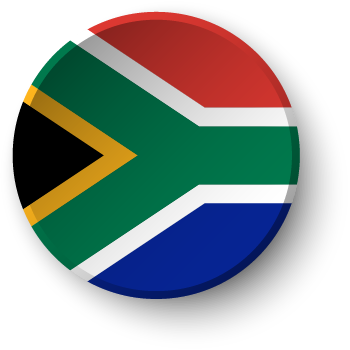 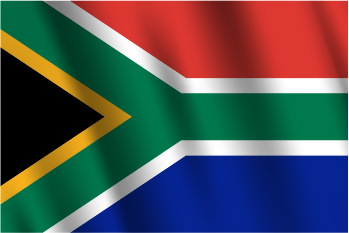 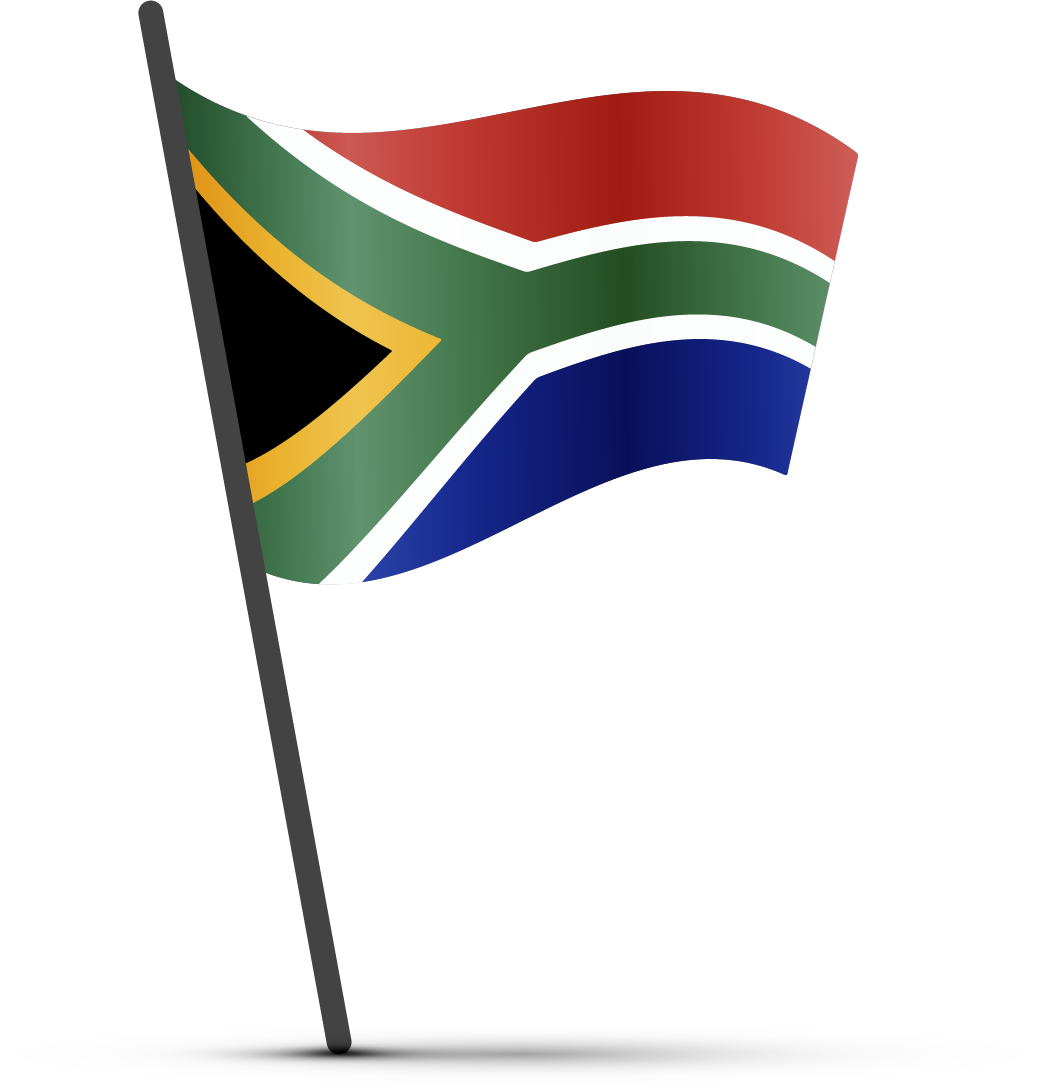